Тема урока: 
«Цветовые растяжки»
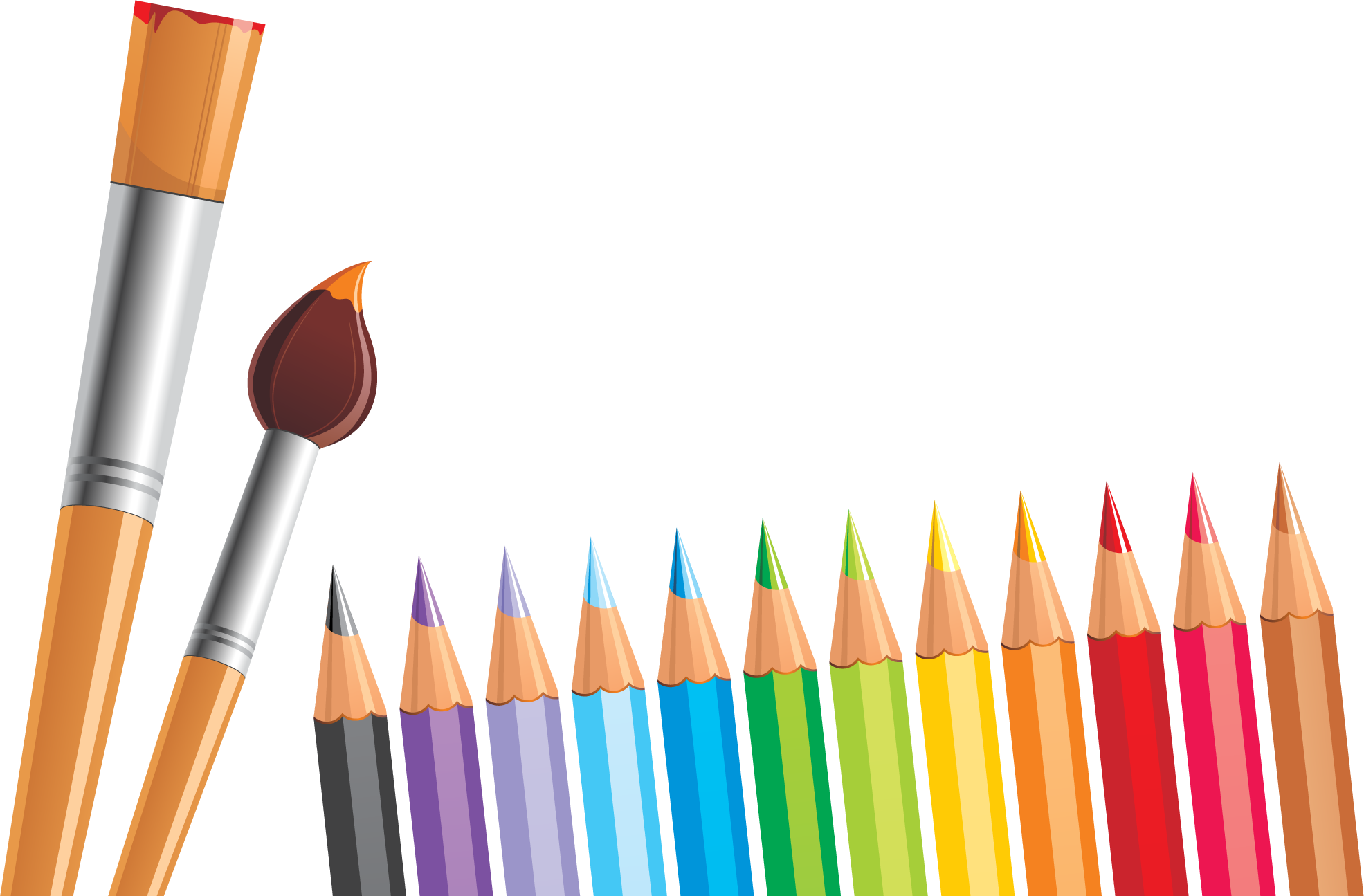 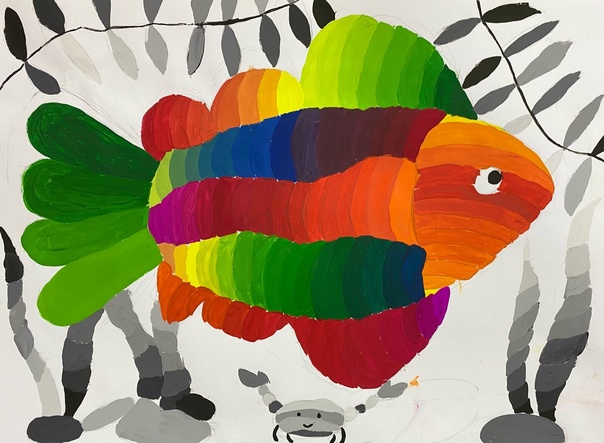 Цель: Формирование знаний, умений и навыков о способах затемнение и высветления цвета.
Задачи: 
- знакомство учащихся с понятиями светлота
- приобретение практические навыки при работе с цветом
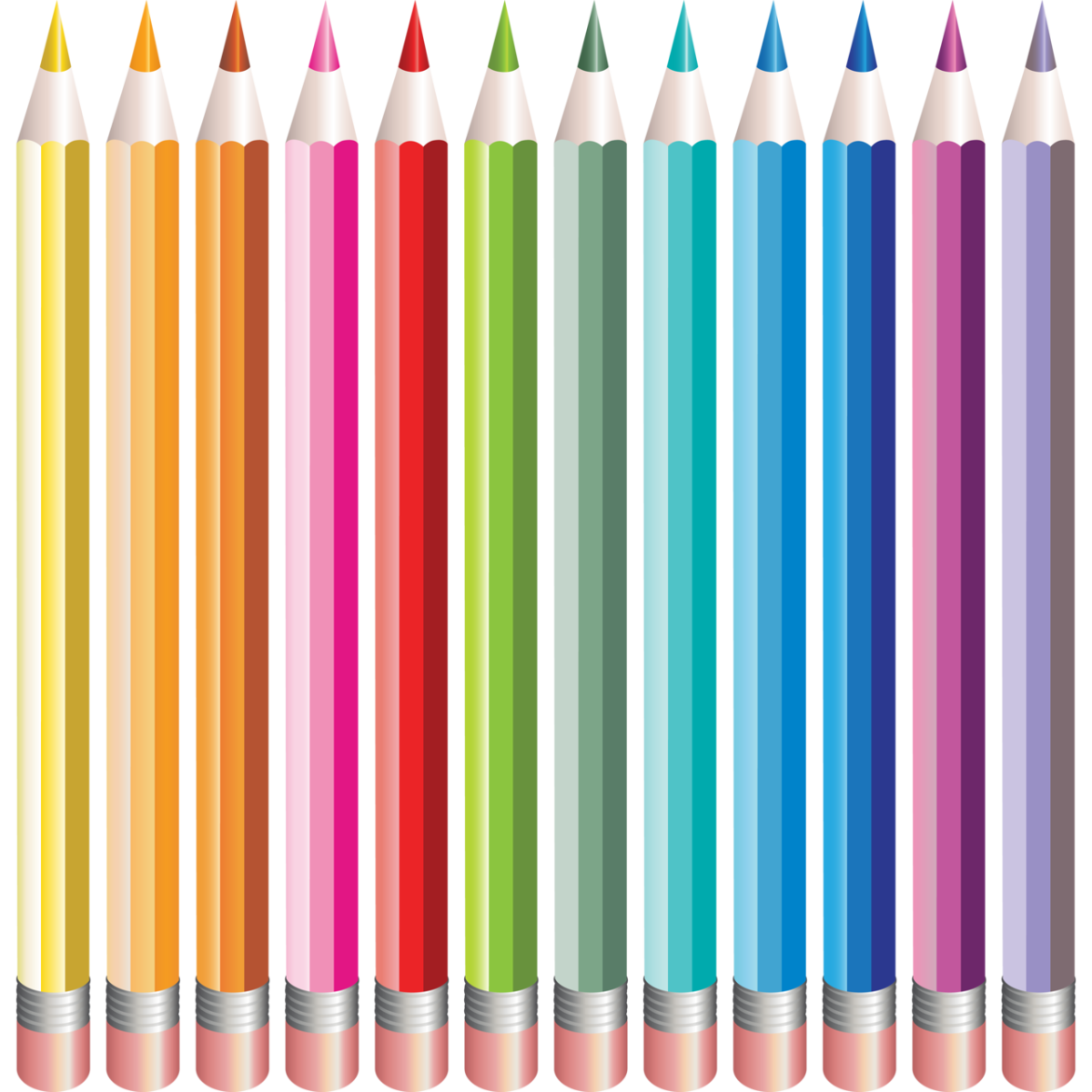 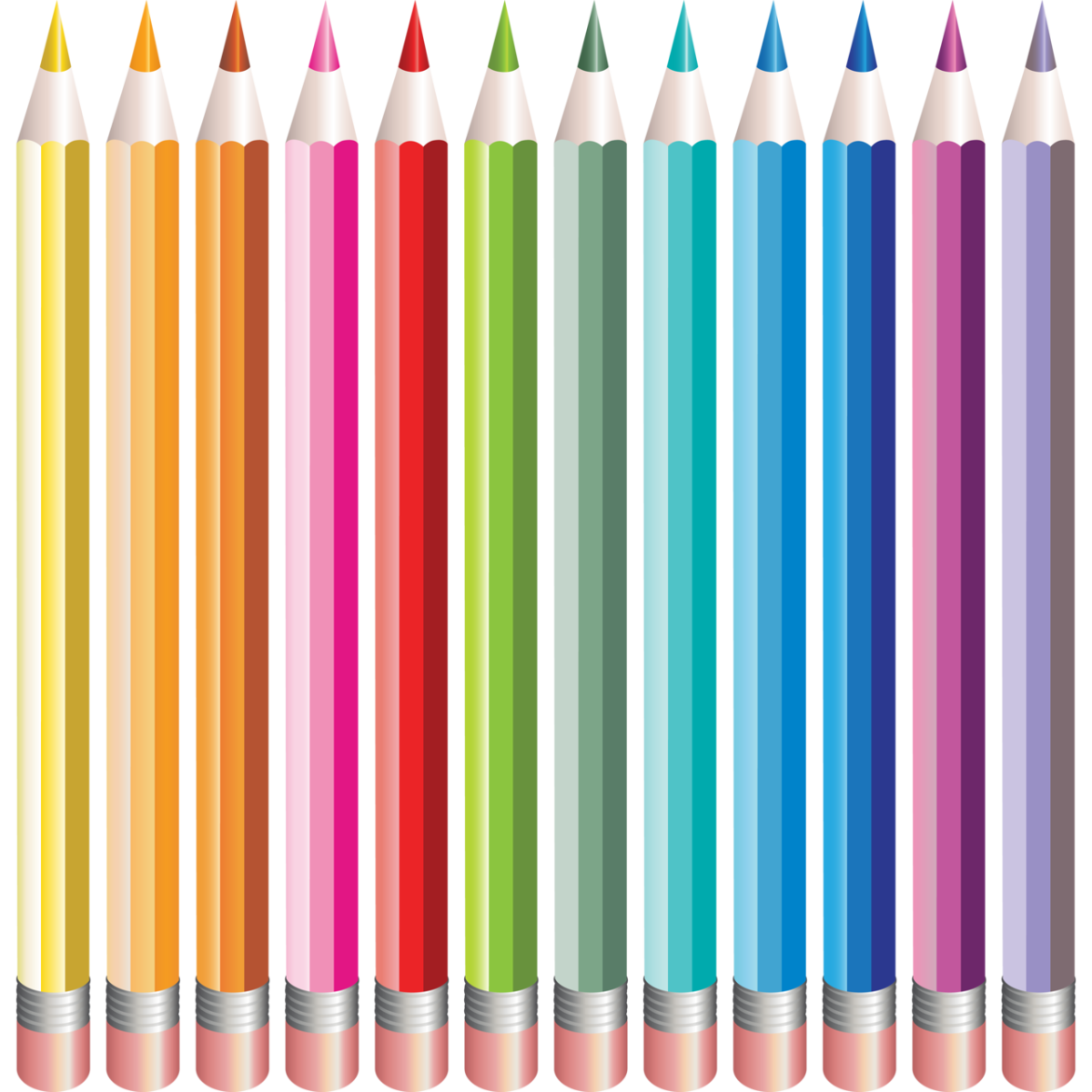 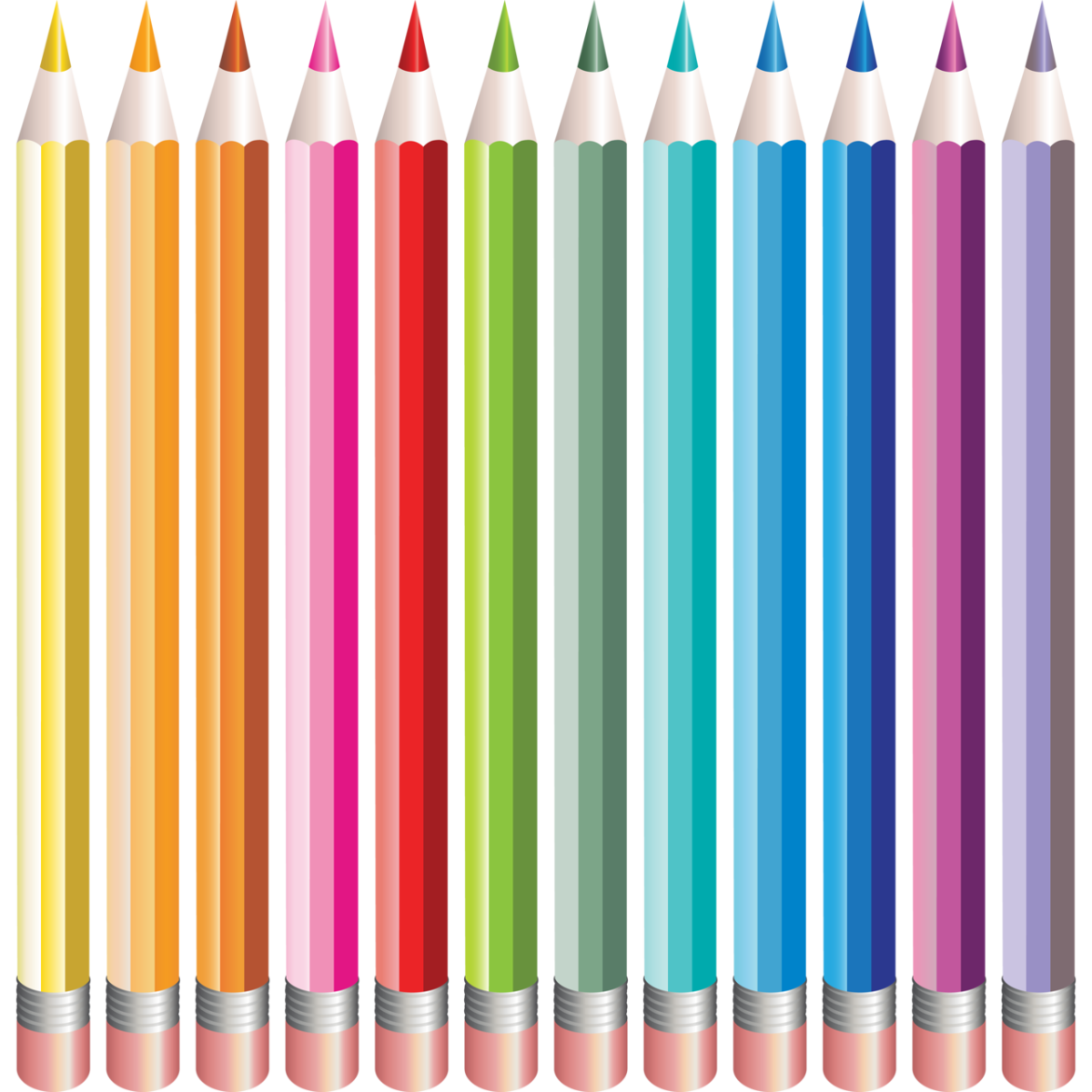 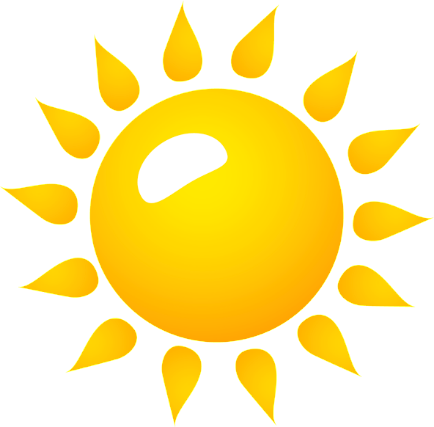 Расставьте окна по вагонам
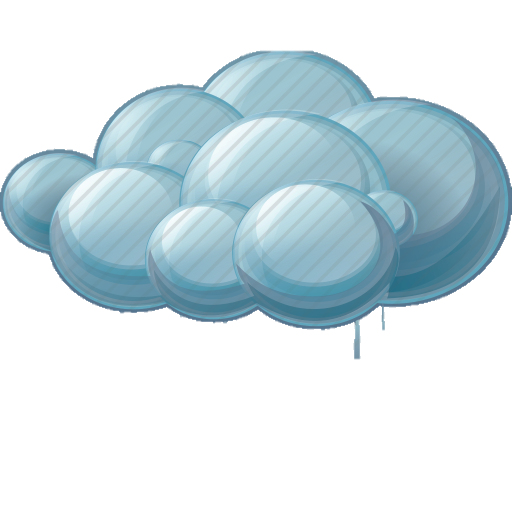 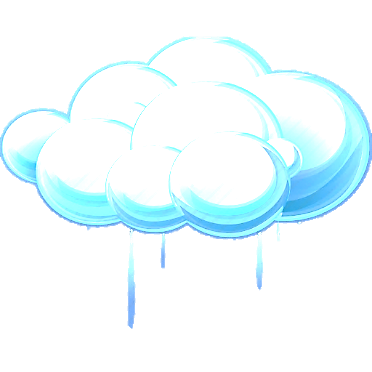 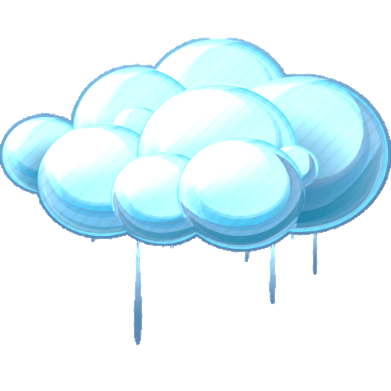 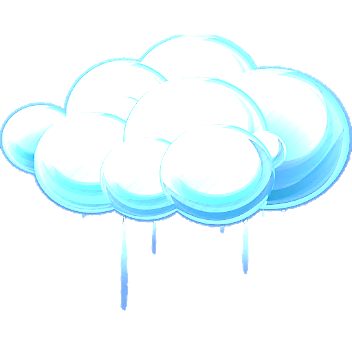 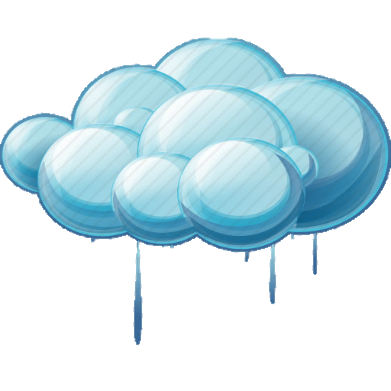 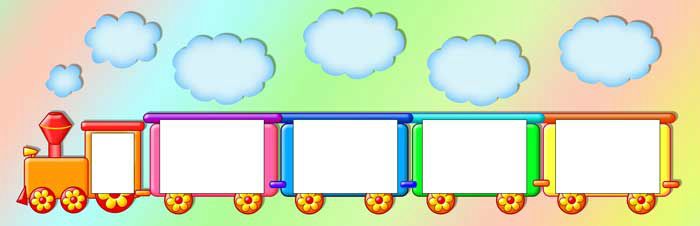 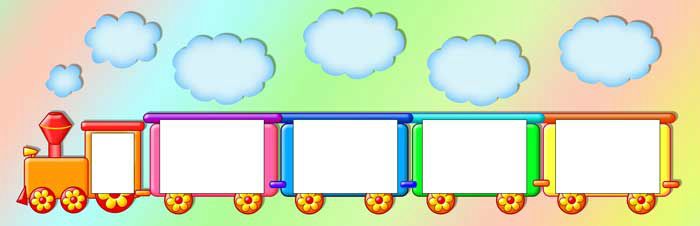 5
6
2
3
1
4
7
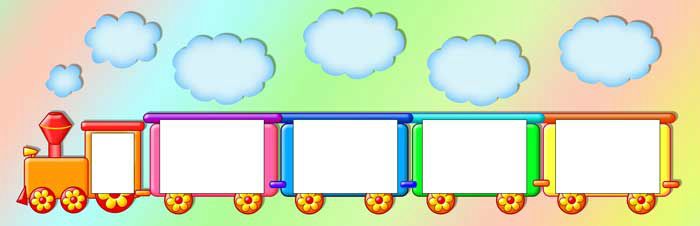 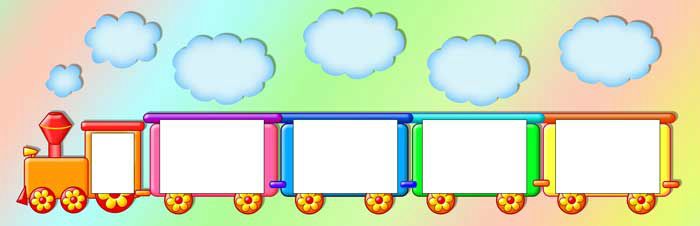 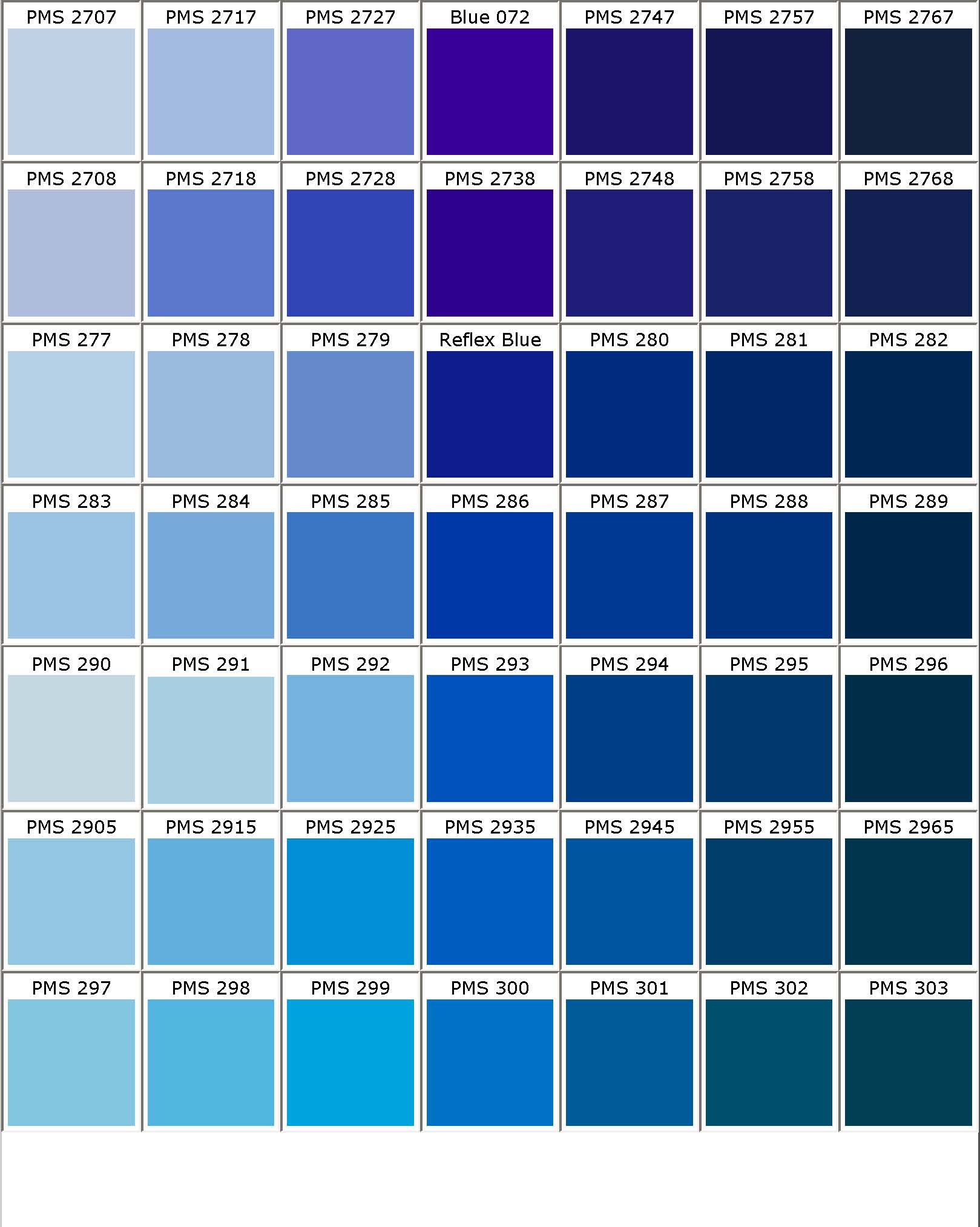 + белый
+ черный
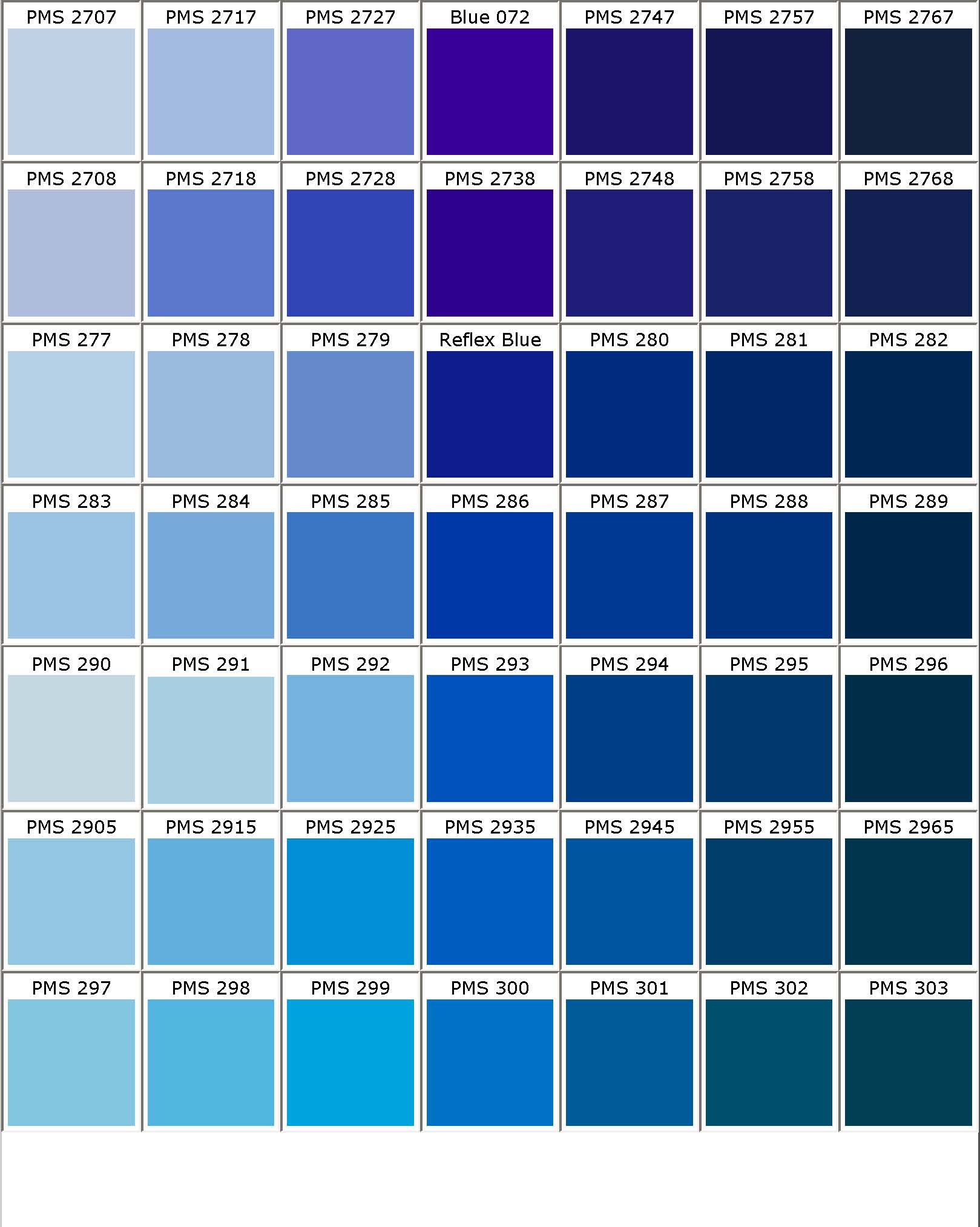 Светлота цвета- характеризует на сколько 
тот или иной цвет близок к белому, или 
степень его отличия от черного.
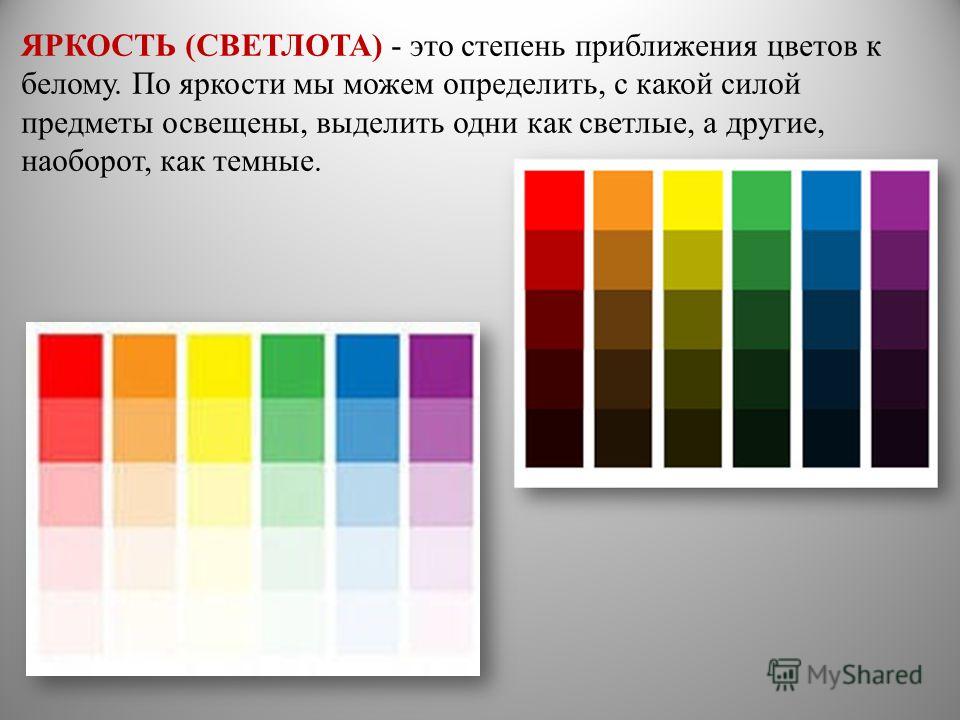 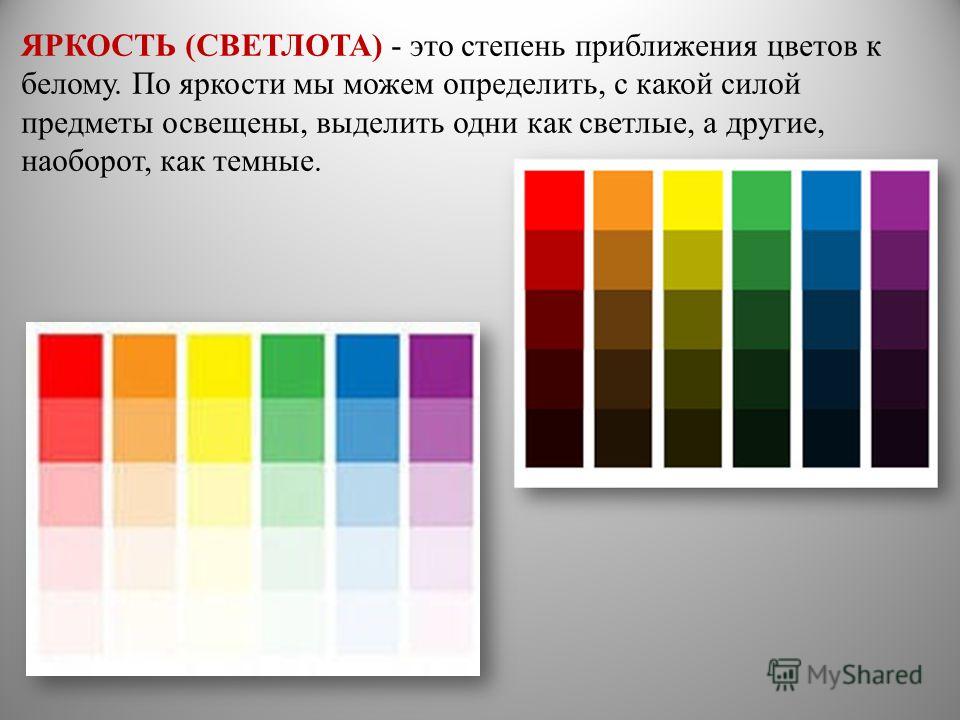 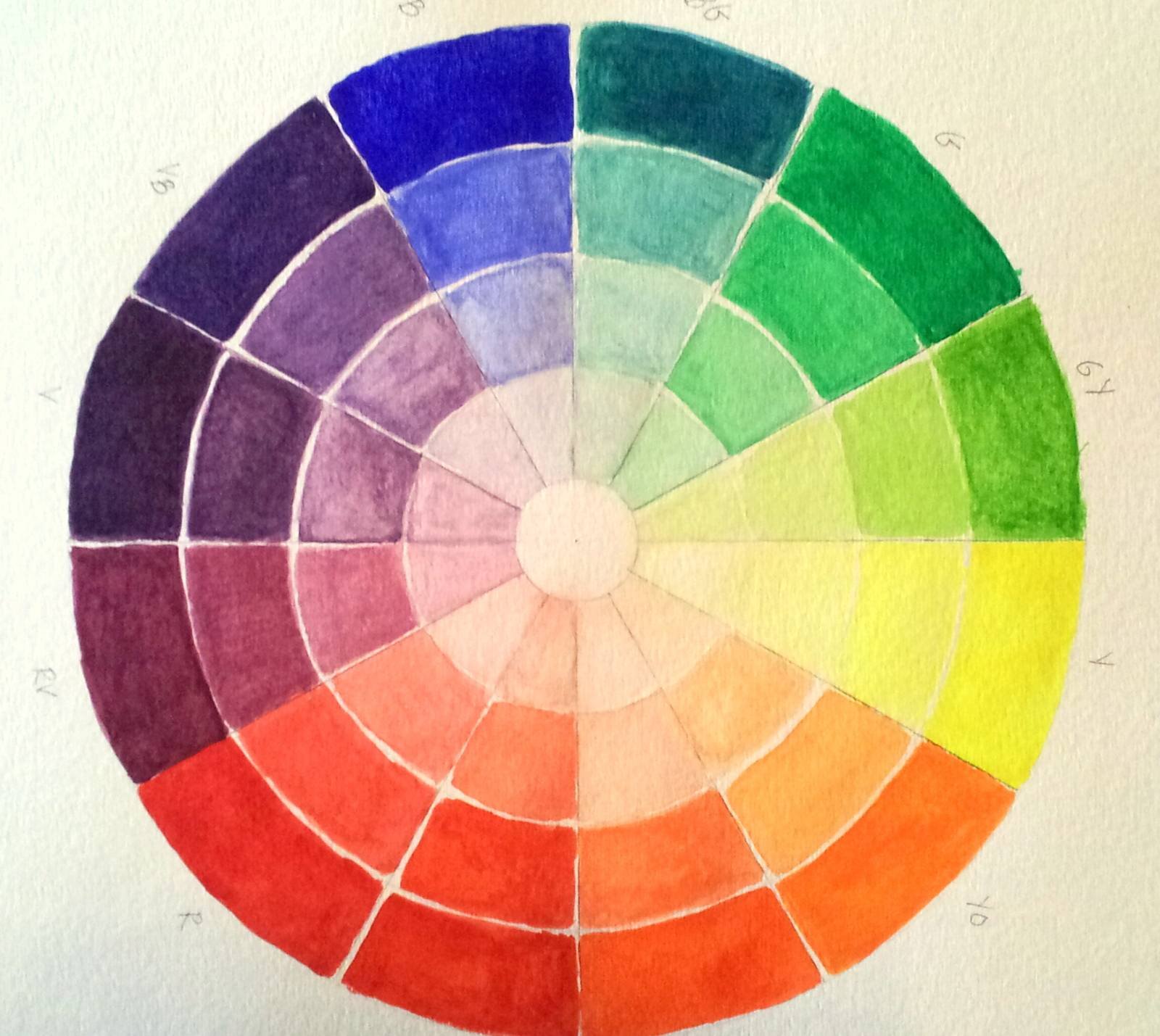 Гуашь
Акварель
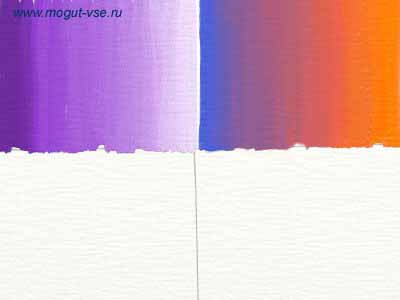 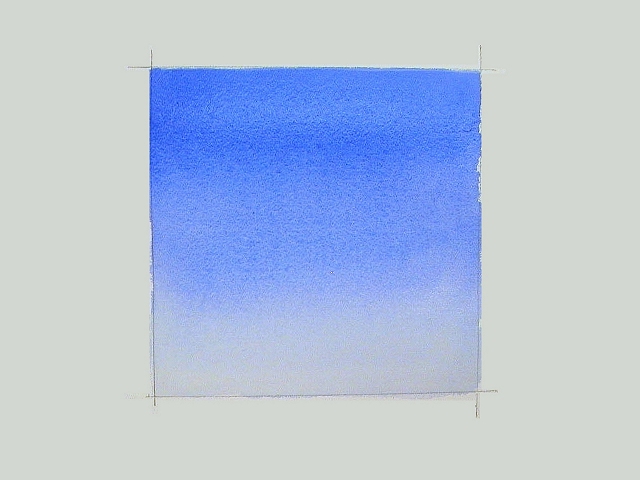 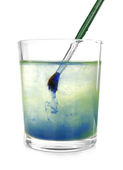 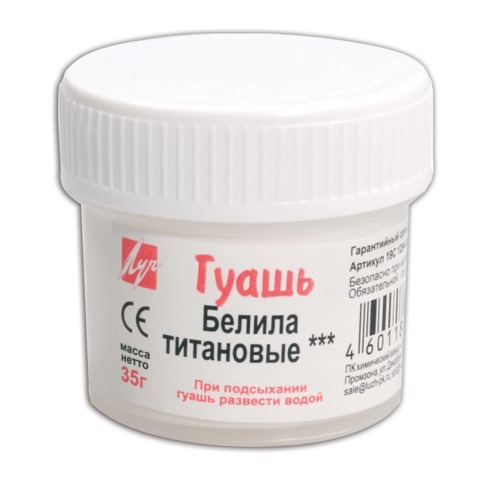 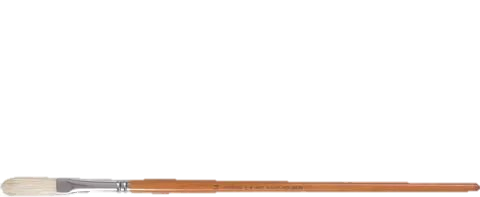 Закрепление пройденного материала
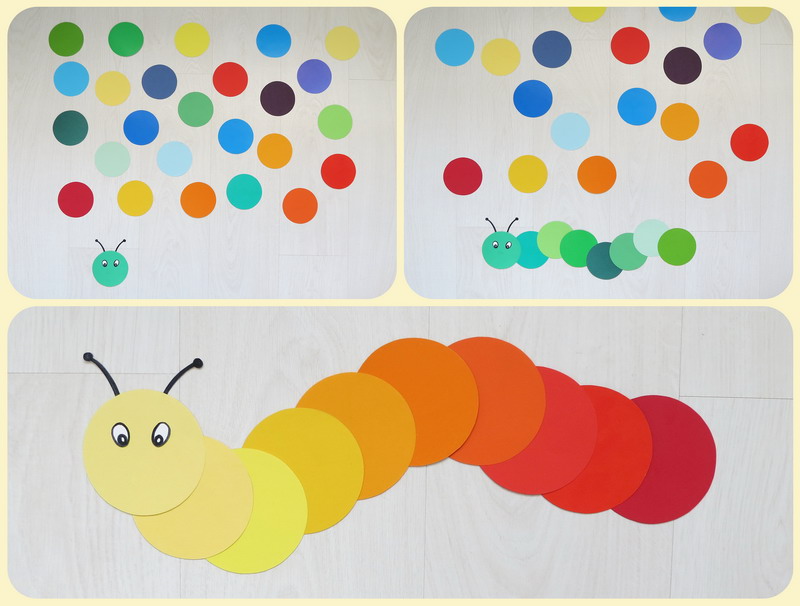 Весёлая гусеница, практическая работа
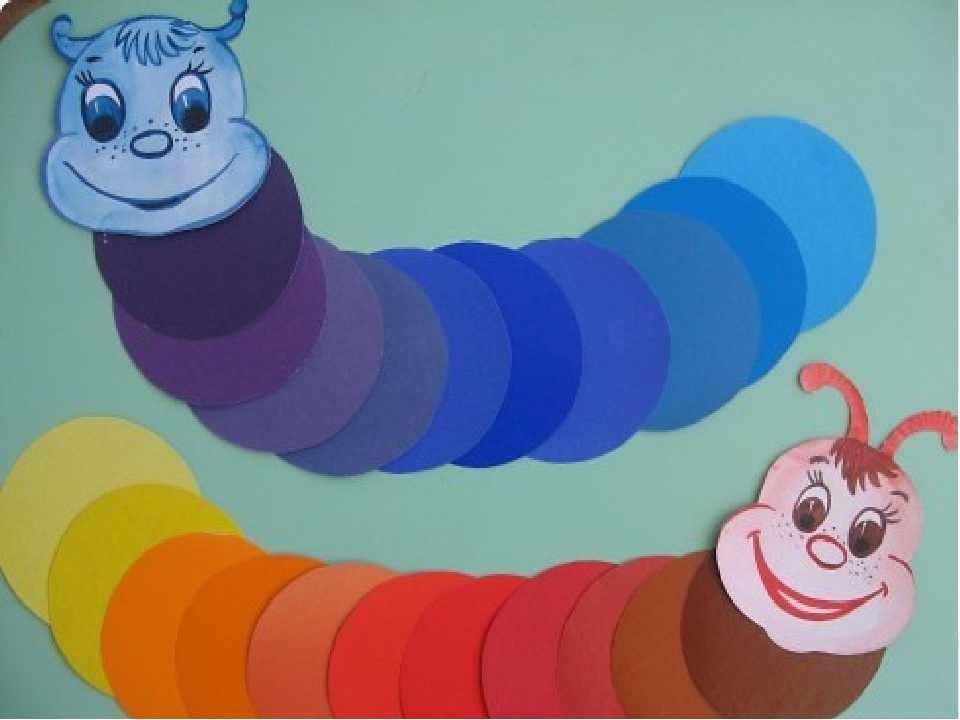 Список использованных источников
1.https://yandex.ru/images/search?cbir_id=
2.https://yandex.ru/images/search?cbir_id=
3.https://yandex.ru/images/search?cbir_id=1018090%2F=
4.https://yandex.ru/images/search?cbir_id=995198%=
5.https://yandex.ru/images/search?cbir_id=98723%2FTl=